Universal Design for Trauma
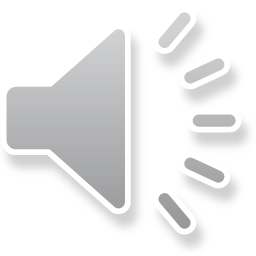 Andrea B. Nikischer, PhDAssociate Professor and Program CoordinatorAdult Education Program Social and Psychological Foundations of Education DepartmentSchool of Education
SUNY Buffalo State
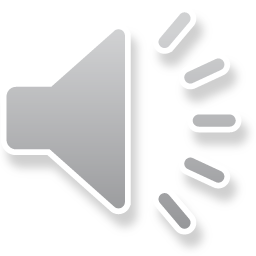 Trauma is widespread & impacts education
Over 60% of men and 50% of women in the U.S. report exposure to at least one lifetime traumatic event (National Center for Posttraumatic Stress Disorder, n.d.). 
“Trauma is an emotional response to an intense event that threatens or causes harm….Trauma can be the result of a single event, or it can result from multiple events over time” (Child Welfare Information Gateway, 2014, p. 2). 
Traumatic events include domestic and sexual violence, school and mass shootings, community and police violence, suicide, war and refugee experiences, accidents, natural disasters and other local, national and international crises such as the global COVID health crisis.
Exposure to trauma can lead to both short and long-term impacts on physical and emotional health, including Post Traumatic Stress Disorder (PTSD). 
Previous research has provided evidence of a negative relationship between trauma exposure and academic outcomes (see Nikischer, 2018; Huang & Mossige, 2012; Horsman, 2002 & 2006).
Universal Design
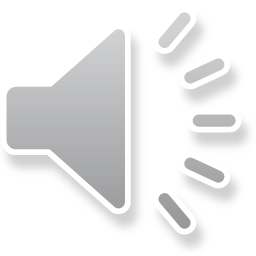 Universal design is a concept that began in housing construction and has since been translated into other areas, most notably instructional design. 
Universal design seeks to create “barrier-free” environments which are useful for everyone, including all ages and ability levels. Under universal design, user needs are considered and addressed during the design phase and accommodations blend seamlessly into the structure of the home, course, etc. 
“Universal design has the unique quality that, when done well, it is invisible” (Mace, 1998, p. 22). 
Many scholars have connected the concept of universal design specifically to trauma. Bassuk, Latta, Sember, Raja, and Richard (2017), for example, promote universal design for healthcare which includes a focus on trauma. 
Kostouros and Wenzel (2016) use the concept of universal design to stress the importance of addressing trauma in curriculum design.
Universal Design for Trauma
#1- Strategic Content Planning: Educators must ask themselves an important question: “Is this trauma content central to the learning objectives of the course/program?” 
#2- Trigger and Content Warnings: When educators chose to include trauma topics in their courses, they must recognize and prepare for potential student distress. 
#3- Alternative Readings and Assignments: A critical aspect of universal design for trauma is creating opportunities for students to complete alternative readings and assignments. 
#4- Access to Campus and Community Resources: Adult educators teaching trauma topics must provide students with access to campus and community resources.
#5- Instructor Protections: In addition to caring for the emotional health of students, institutions and programs must recognize and address the risks to educators, and educators must purposefully plan in advance for their own self-care.
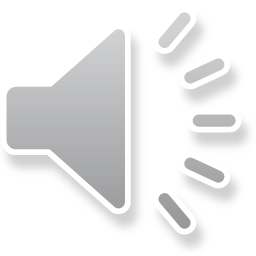 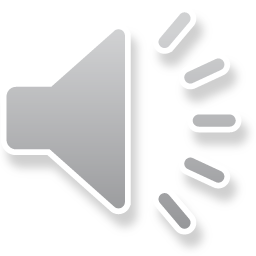 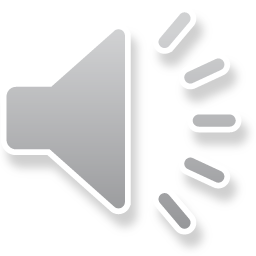 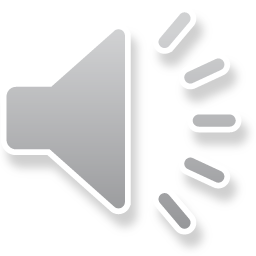 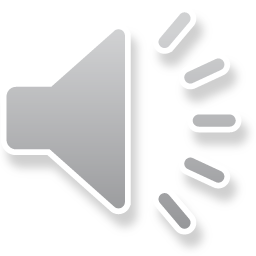 References
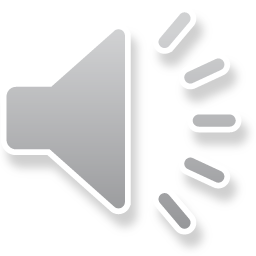 American Psychological Association. (n.d.). What is Posttraumatic Stress Disorder? Retrieved on April 7, 2021. https://www.psychiatry.org/patients-families/ptsd/what-is-ptsd  
Bassuk, E., Latta, R., Sember, R., Raja, S., & Richard, M. (2017). Universal Design for Underserved Populations: Person-Centered, Recovery-Oriented and Trauma Informed. Journal of Health Care for the Poor and Underserved, 28(3), 896–914. https://doi.org/10.1353/hpu.2017.0087
Child Welfare Information Gateway. (2014). Parenting a child who has experienced trauma. https://www.childwelfare.gov/pubPDFs/child-t
Horsman, J. (2002). Too scared to learn: Women, violence, and education. Vol. 8. Thousand Oaks: Sage Publications, Inc.
Horsman, J. (2006). Moving beyond ''stupid'': Taking account of the impact of violence on women's learning. International of Educational Development, 26(2), 177-188.
Huang, L., and Mossige, S. (2012). Academic achievement in Norwegian secondary schools: The impact of violence during childhood. Social Psychology of Education 15 (2): 147-64.
Kostouros, P., & Wenzel, J. (2016). Depictions of suffering in the postsecondary classroom. Traumatology: An International Journal, doi: http://dx.doi.org/10.1037/trm0000110 
Mace, R. (1998). Universal Design in Housing. Assistive Technology, 10(1), 21–28. https://doi.org/10.1080/10400435.1998.10131957
Nikischer, A. (2018). Life after #MeToo: Understanding the impact of adolescent sexual assault on education and career. International Journal of Learning, Teaching and Educational Research. https://doi.org/10.26803/ijlter.17.10.6 
Nikischer, A. (2019). Vicarious trauma inside the academe: Understanding the impact 
of teaching, researching and writing violence. Higher Education. https://doi.org/10.1007/s10734-018-0308-4